1
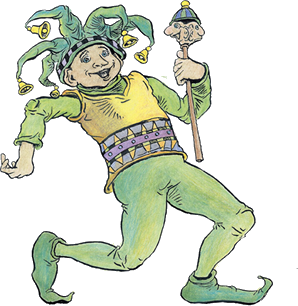 Some Fools of The Bible
Don McClain
W. 65th St church of Christ / April 13, 2008
Some Fools of The Bible
2
Unger's Bible Dictionary, p. 375
FOOL. Represented by a large number of Heb. and Gk. words. The word is used in Scripture with respect to moral more than to intellectual deficiencies. The “fool” is not so much one lacking in mental powers, as one who misuses them; not one who does not reason, but reasons wrongly . . .
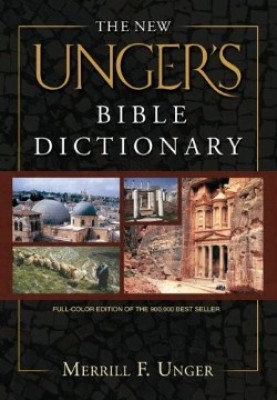 Don McClain
W. 65th St church of Christ / April 13, 2008
Some Fools of The Bible
3
Unger's Bible Dictionary, p. 375
 . . . In Scripture the “fool” primarily is the person who casts off the fear of God and thinks and acts as if he could safely disregard the eternal principles of God’s righteousness (Psalm 14:1; Proverbs 14:9; Jeremiah 17:11; etc.). Yet in many passages, especially in Proverbs, the term has its ordinary use and denotes one who is rash, senseless, or unreasonable.
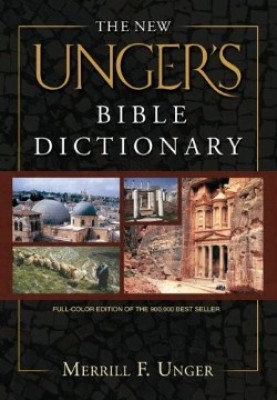 Don McClain
W. 65th St church of Christ / April 13, 2008
Some Fools of The Bible
4
The Unbelieving Fool
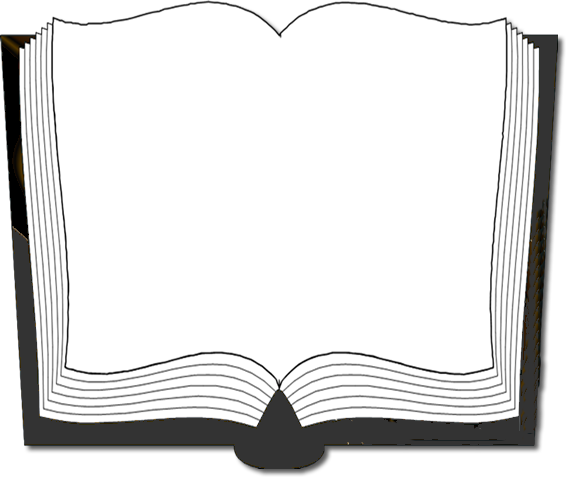 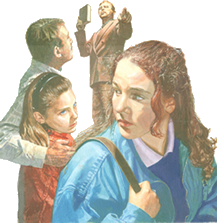 Psalms 14:1 (NKJV) 1 To the Chief Musician. A Psalm of David. The fool has said in his heart, "There is no God." They are corrupt, They have done abominable works, There is none who does good.
Don McClain
W. 65th St church of Christ / April 13, 2008
Some Fools of The Bible
5
The Unbelieving Fool
Those who are atheist & agnostics
Those who are NOT Christians – John 8:24; Rev 21:8
True believers are obedient to Jesus – Luke 6:46; Gal 3:1
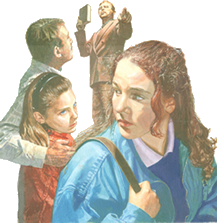 Don McClain
W. 65th St church of Christ / April 13, 2008
Some Fools of The Bible
6
The Idolatrous Fool
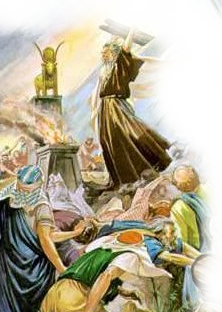 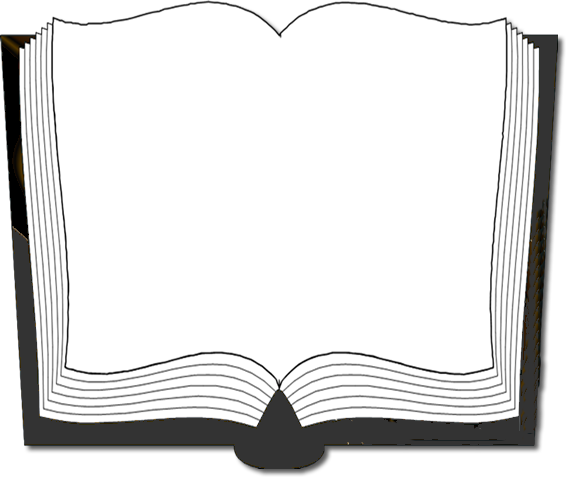 Romans 1:21-23 (NKJV) 21 because, although they knew God, they did not glorify Him as God, nor were thankful, but became futile in their thoughts, and their foolish hearts were darkened.  22 Professing to be wise, they became fools,  23 and changed the glory of the incorruptible God into an image made like corruptible man--and birds and four-footed animals and creeping things.
Don McClain
W. 65th St church of Christ / April 13, 2008
Some Fools of The Bible
7
The Idolatrous Fool
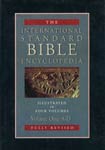 . . . idolatry came to mean, not only the giving to any creature or human creation the honor or devotion which belonged to God alone, but the giving to any human desire a precedence over God's will (1Co_10:14; Gal_5:20; Col_3:5; 1Pe_4:3).
Don McClain
W. 65th St church of Christ / April 13, 2008
Some Fools of The Bible
8
The Idolatrous Fool
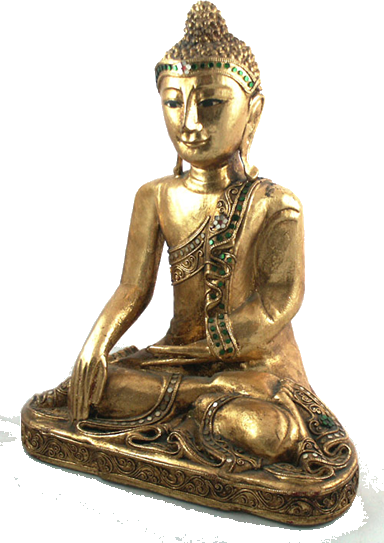 Eastern Religions –
Humanism -
Catholicism –
Money, Sports, Entertainment, Politics, Possessions 
Many Unscriptural Religious Practices -
Don McClain
W. 65th St church of Christ / April 13, 2008
Some Fools of The Bible
9
The Immoral Fool
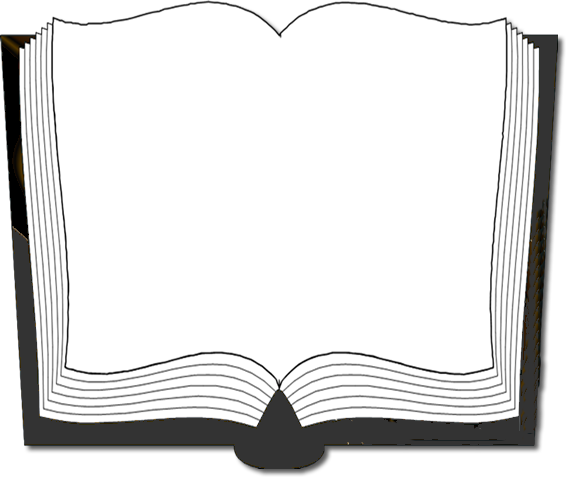 Proverbs 7:21-22 (NKJV) 21 With her enticing speech she caused him to yield, With her flattering lips she seduced him.  22 Immediately he went after her, as an ox goes to the slaughter, Or as a fool to the correction of the stocks,
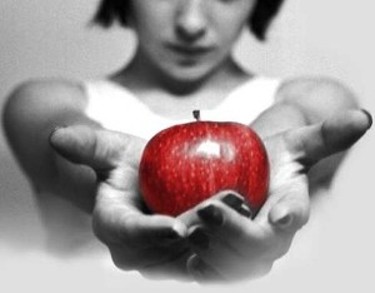 Don McClain
W. 65th St church of Christ / April 13, 2008
Some Fools of The Bible
10
The Immoral Fool
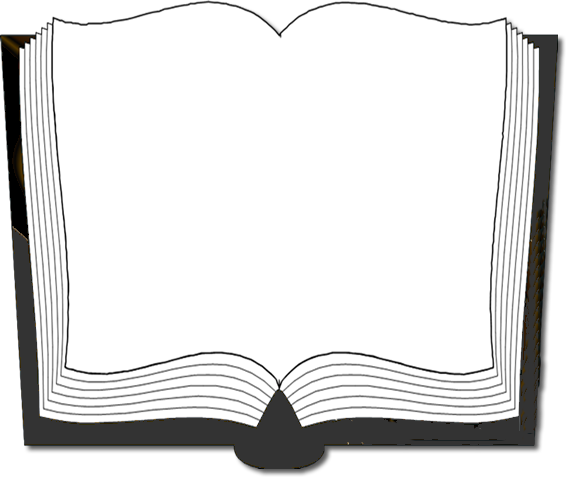 Proverbs 6:32-33 (NKJV) 32 Whoever commits adultery with a woman lacks understanding; He who does so destroys his own soul. 33 Wounds and dishonor he will get, And his reproach will not be wiped away.
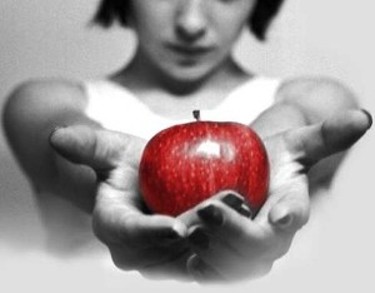 Don McClain
W. 65th St church of Christ / April 13, 2008
Some Fools of The Bible
11
The Immoral Fool
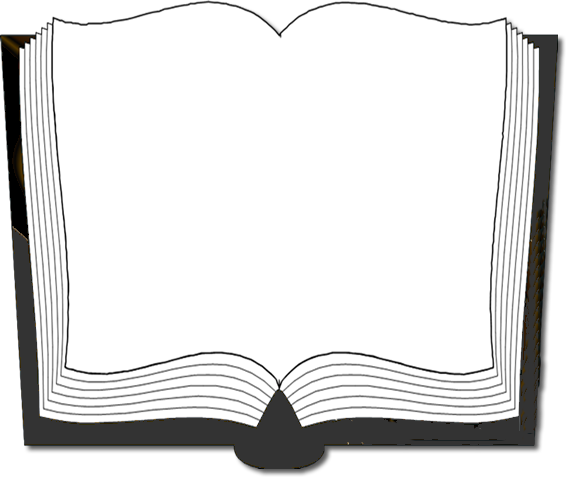 1 Corinthians 6:9-10 (NKJV) 9 Do you not know that the unrighteous will not inherit the kingdom of God? Do not be deceived. Neither fornicators, nor idolaters, nor adulterers, nor homosexuals, nor sodomites,  10 nor thieves, nor covetous, nor drunkards, nor revilers, nor extortioners will inherit the kingdom of God.
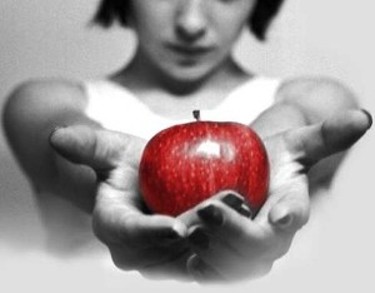 Don McClain
W. 65th St church of Christ / April 13, 2008
Some Fools of The Bible
12
The Immoral Fool
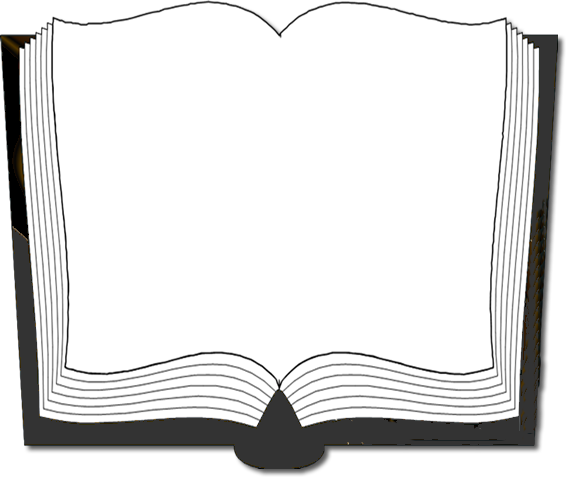 Revelation 21:8 (NKJV) 8 But the cowardly, unbelieving, abominable, murderers, sexually immoral, sorcerers, idolaters, and all liars shall have their part in the lake which burns with fire and brimstone, which is the second death."
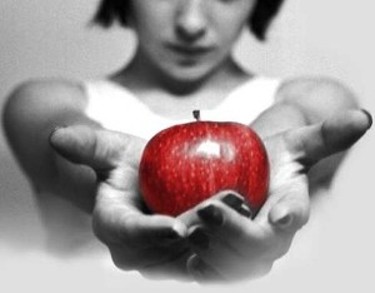 Don McClain
W. 65th St church of Christ / April 13, 2008
Some Fools of The Bible
13
The Materialistic Fool
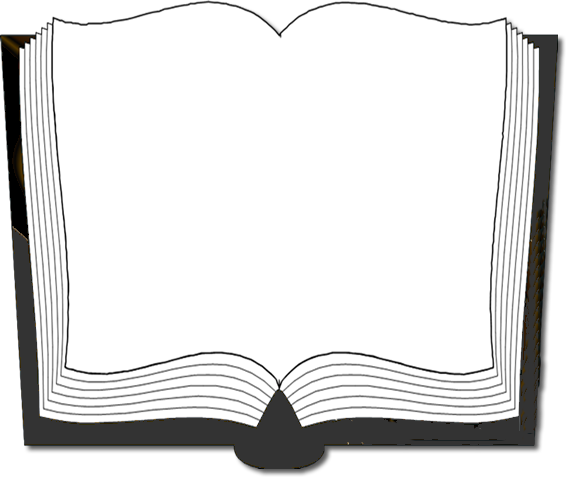 Luke 12:13-21 (NKJV) . . . 15 And He said to them, "Take heed and beware of covetousness, for one's life does not consist in the abundance of the things he possesses." 16 Then He spoke a parable to them, saying:
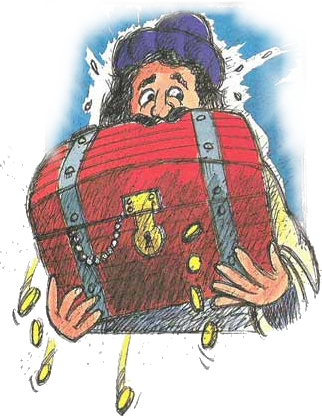 Don McClain
W. 65th St church of Christ / April 13, 2008
Some Fools of The Bible
14
The Materialistic Fool
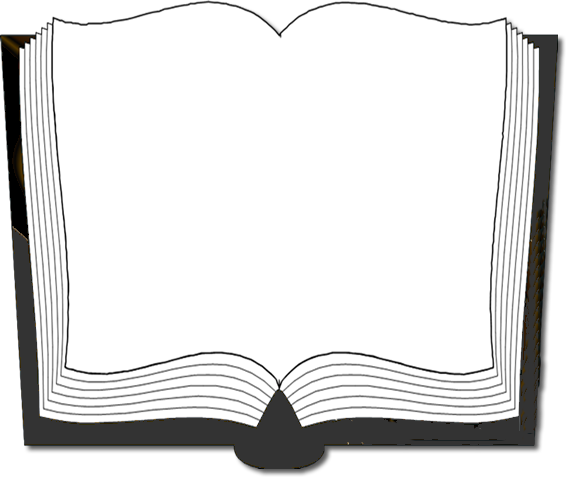 Luke 12:13-21 (NKJV) "The ground of a certain rich man yielded plentifully. 17 And he thought within himself, saying, 'What shall I do, since I have no room to store my crops?' 18 So he said, 'I will do this:
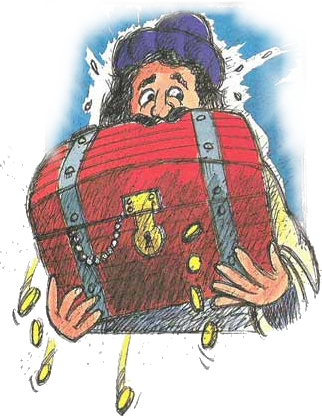 Don McClain
W. 65th St church of Christ / April 13, 2008
Some Fools of The Bible
15
The Materialistic Fool
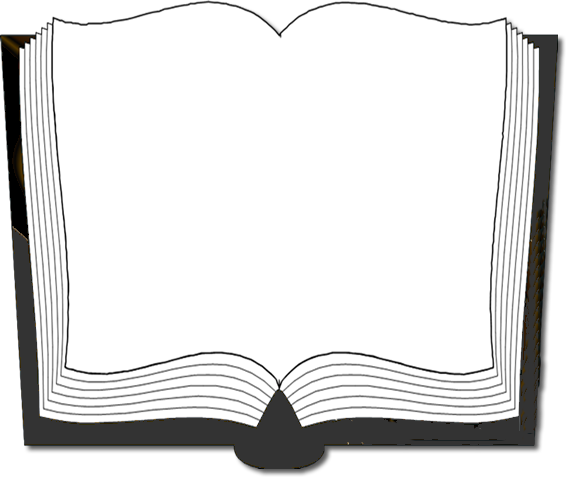 Luke 12:13-21 (NKJV) “I will pull down my barns and build greater, and there I will store all my crops and my goods.  19 And I will say to my soul, "Soul, you have many goods laid up for many years; take your ease; eat, drink, and be merry." ‘
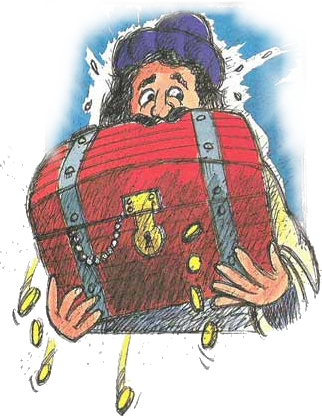 Don McClain
W. 65th St church of Christ / April 13, 2008
Some Fools of The Bible
16
The Materialistic Fool
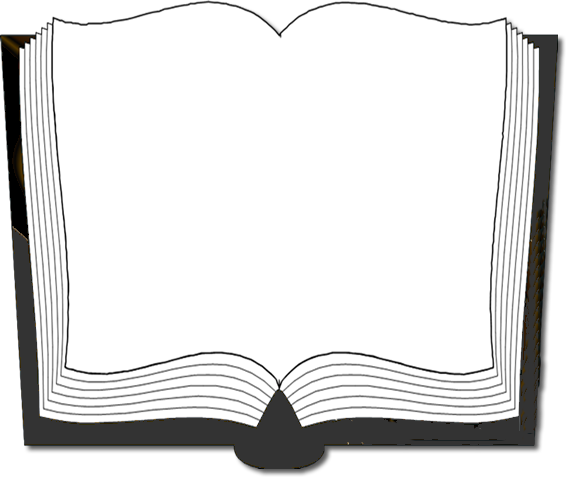 Luke 12:13-21 (NKJV) “20 But God said to him, 'Fool! This night your soul will be required of you; then whose will those things be which you have provided?'  21 So is he who lays up treasure for himself, and is not rich toward God.”
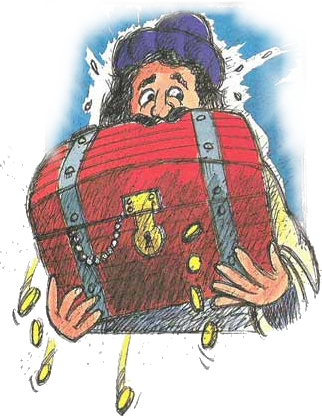 Don McClain
W. 65th St church of Christ / April 13, 2008
Some Fools of The Bible
17
The Materialistic Fool
We must lay our treasures up in heaven – Mat. 6:19-21
We must build our lives upon a lasting foundation – Mat 7:24-27
What is the eternal value of the things that you are pursuing?
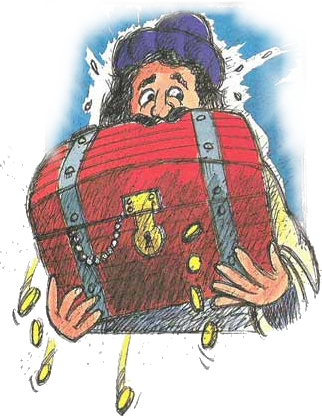 Don McClain
W. 65th St church of Christ / April 13, 2008
Some Fools of The Bible
18
The Unprepared Fool
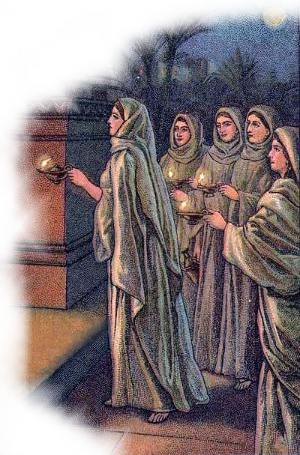 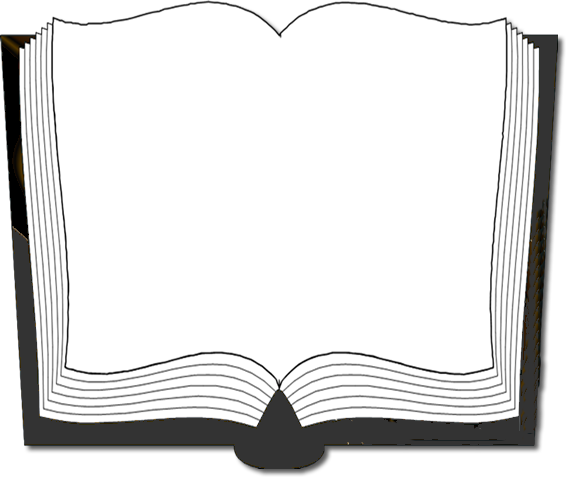 Matthew 25:1-13 (NKJV) 1 "Then the kingdom of heaven shall be likened to ten virgins who took their lamps and went out to meet the bridegroom.  2 Now five of them were wise, and five were foolish.  3 Those who were foolish took their lamps and took no oil with them,
Don McClain
W. 65th St church of Christ / April 13, 2008
Some Fools of The Bible
19
The Unprepared Fool
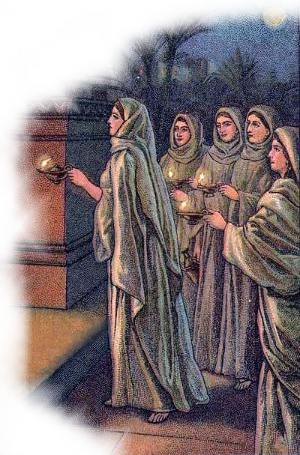 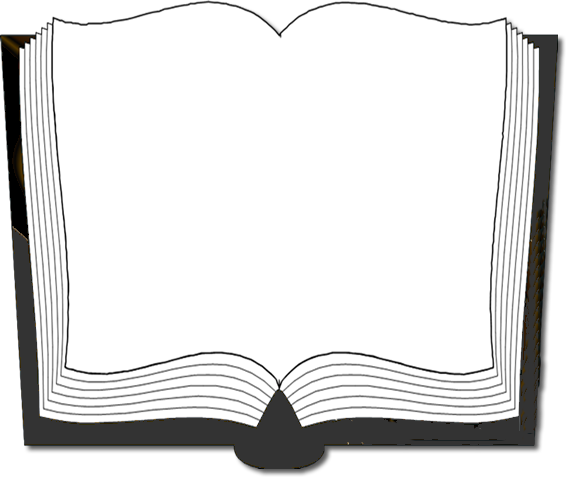 Matthew 25:1-13 (NKJV) 4 but the wise took oil in their vessels with their lamps.  5 But while the bridegroom was delayed, they all slumbered and slept.  6 And at midnight a cry was heard: 'Behold, the bridegroom is coming; go out to meet him!'
Don McClain
W. 65th St church of Christ / April 13, 2008
Some Fools of The Bible
20
The Unprepared Fool
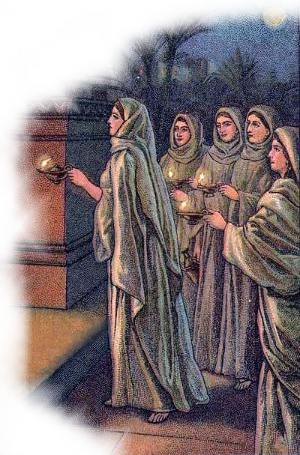 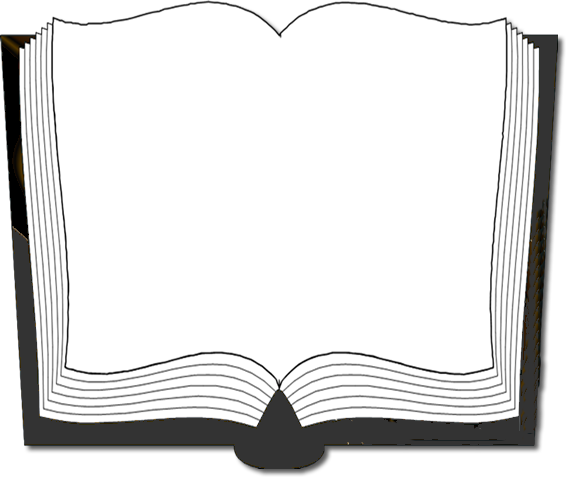 Matthew 25:1-13 (NKJV) 7 Then all those virgins arose and trimmed their lamps.  8 And the foolish said to the wise, 'Give us some of your oil, for our lamps are going out.'  9 But the wise answered, saying, 'No, lest there should not be enough for us and you; but go rather to those who sell, and buy for yourselves.’
Don McClain
W. 65th St church of Christ / April 13, 2008
Some Fools of The Bible
21
The Unprepared Fool
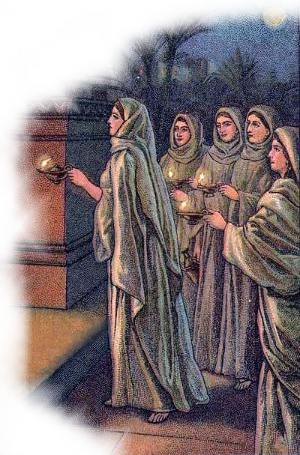 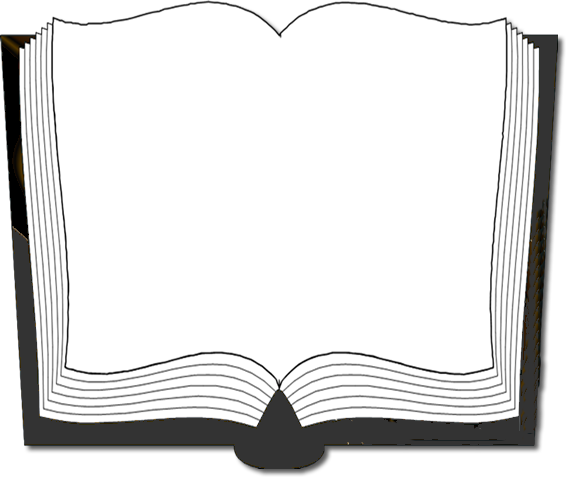 Matthew 25:1-13 (NKJV) 10 And while they went to buy, the bridegroom came, and those who were ready went in with him to the wedding; and the door was shut.  11 Afterward the other virgins came also, saying, 'Lord, Lord, open to us!'
Don McClain
W. 65th St church of Christ / April 13, 2008
Some Fools of The Bible
22
The Unprepared Fool
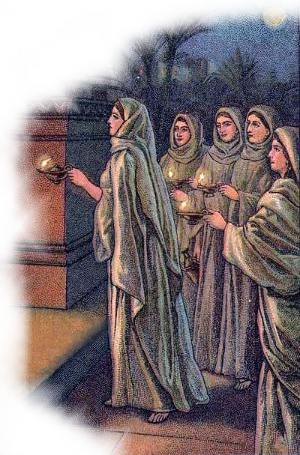 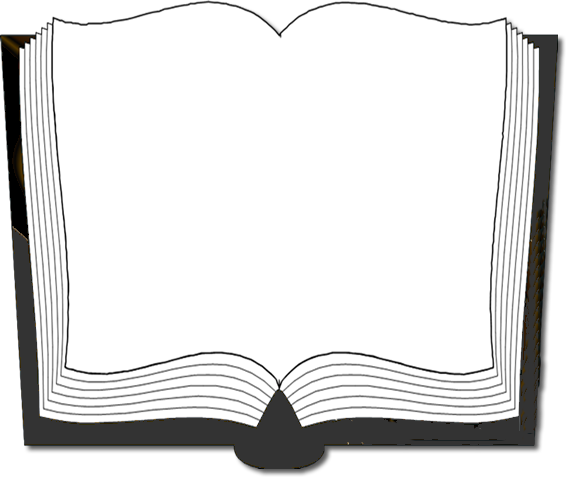 Matthew 25:1-13 (NKJV) 12 But he answered and said, 'Assuredly, I say to you, I do not know you.'  13 Watch therefore, for you know neither the day nor the hour in which the Son of Man is coming.
Don McClain
W. 65th St church of Christ / April 13, 2008
Some Fools of The Bible
23
The Unprepared Fool
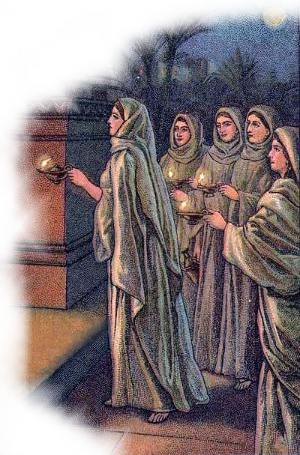 Heaven is a prepared place for a prepared people – (John 14:1-6; 2 Tim 4:6-8; Rev 16:15)
We do not know when the Lord is coming -     (2 Pet 3:10; Rev 3:3)
Are You Prepared To Meet The Lord?–           (Mk 16:16; 2 Thes. 1:7-9)
Don McClain
W. 65th St church of Christ / April 13, 2008
Some Fools of The Bible
24
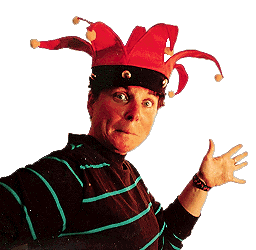 The Unbelieving Fool
The Idolatrous Fool
The Immoral Fool
The Materialistic Fool
The Unprepared Fool
Don McClain
W. 65th St church of Christ / April 13, 2008
Some Fools of The Bible
25
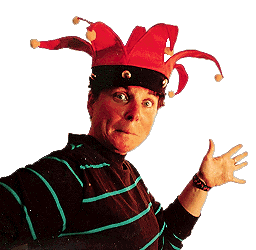 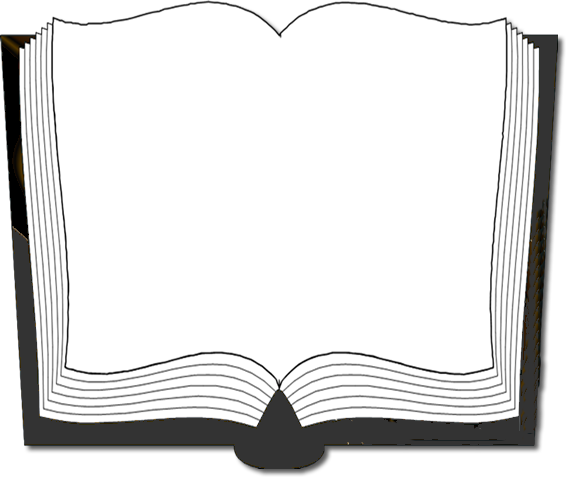 Ephesians 5:15-17 (NKJV)
15 See then that you walk circumspectly, not as fools but as wise,  16 redeeming the time, because the days are evil.  17 Therefore do not be unwise, but understand what the will of the Lord is.
Don McClain
W. 65th St church of Christ / April 13, 2008
26
Don McClain
W. 65th St church of Christ / April 13, 2008